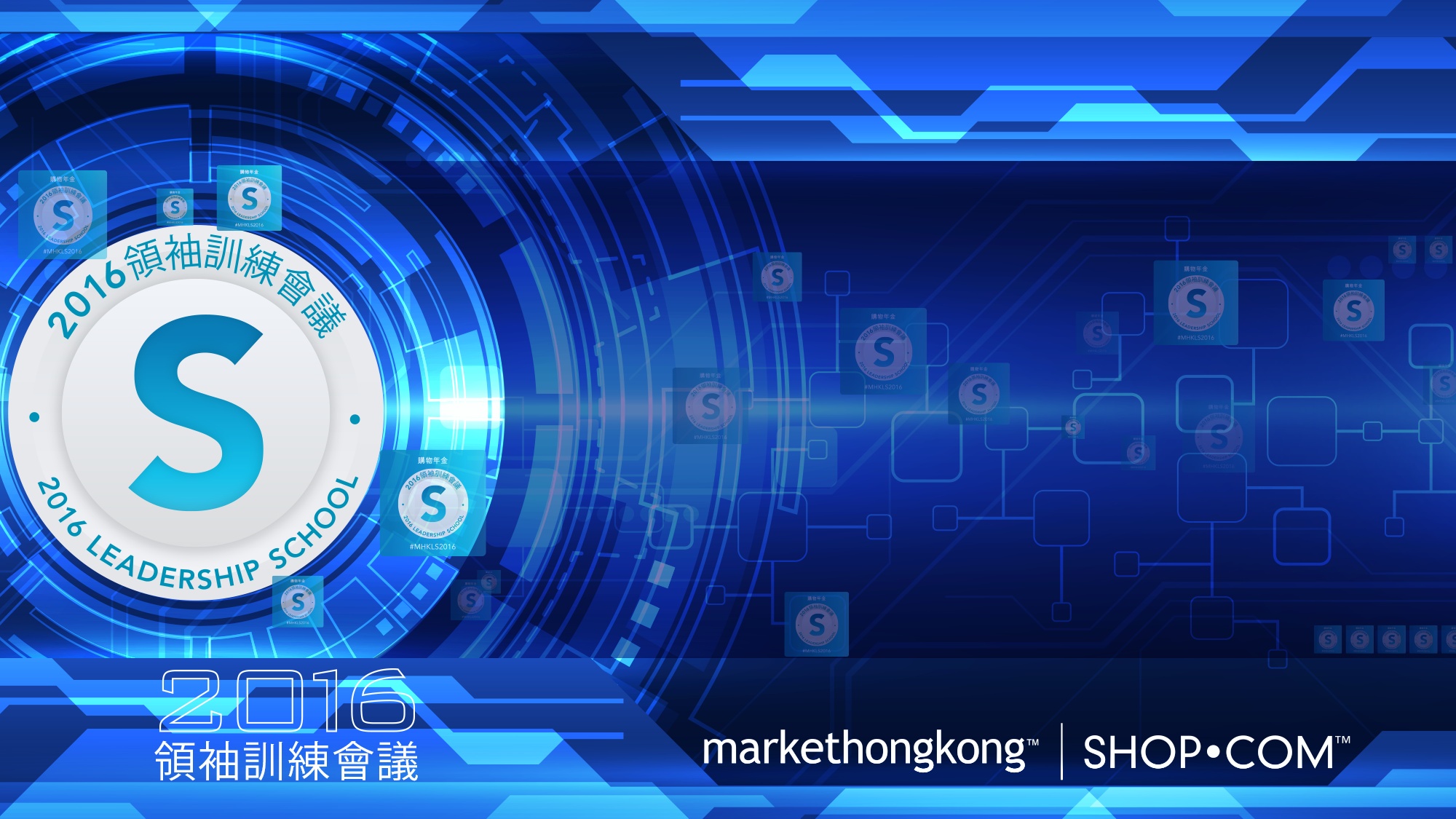 超連鎖事業的價值
Value of the UnFranchise™ Business
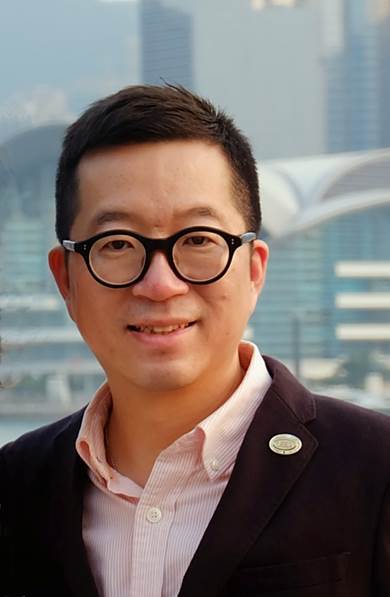 Calvin Ip
總顧問經理級
National Supervising Coordinators
四個佣金週期共賺取HK$76,600
HK$76,600 in 4 Commission weeks
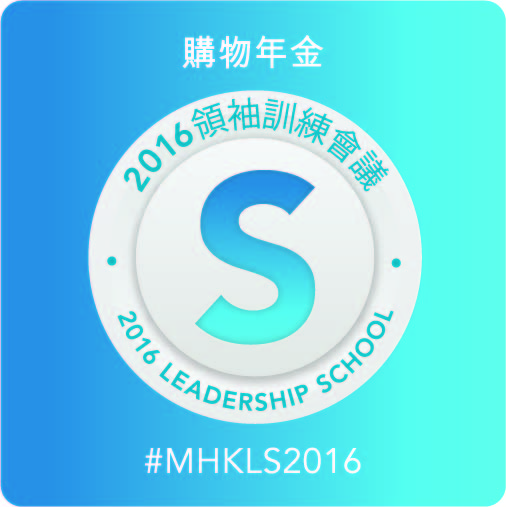 本簡報中提到的收入等級純屬舉例說明，無意代表美安香港超連鎖™店主的一般收入，也無意表示任何超連鎖™店主皆可賺取同等收入。美安香港超連鎖™店主的成功與否，取決於其在發展事業時的努力、才能與投入程度。The income levels mentioned in the following presentation are for illustration purposes only. They are not intended to represent the income of a typical Market Hong Kong UnFranchise ™Owner, nor are they intended to represent that any given Independent UnFranchise ™ Owner will earn income in that amount. The success of any Market Hong Kong Independent UnFranchise ™ Owner will depend upon the amount of hard work, talent, and dedication which he or she devotes to building his or her Market Hong Kong Business.
PROFILE
National Supervising Coordinator
Worked in IT industry as sales and management
ECCT Trainer
TLS ® Certified Trainer
Local coordinator
President Challenge Winner (multiple times)
Motives ® Challenge Winner (multiple times)
TLS ® Challenge Winner (multiple times)
The income levels mentioned in the following presentation are for illustration purposes only. They are not intended to represent the income of a typical Market Hong Kong Distributor, nor are they intended to represent that any given Independent Distributor will earn income in that amount. The success of any Market Hong Kong Independent Distributor will depend upon the amount of hard work, talent, and dedication which he or she devotes to building his or her Market Hong Kong Business.
Me before Unfranchise
Risk in Life
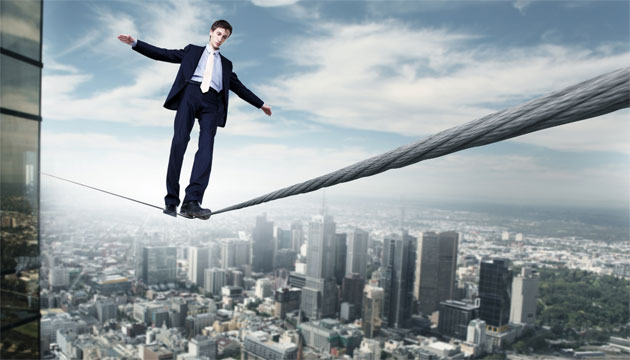 My Choice
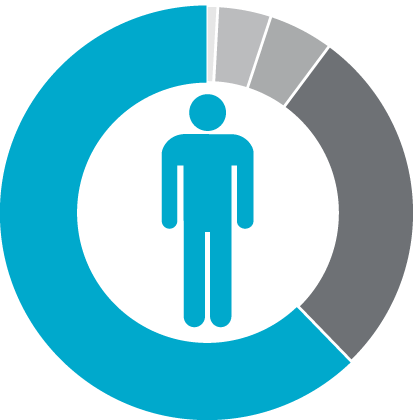 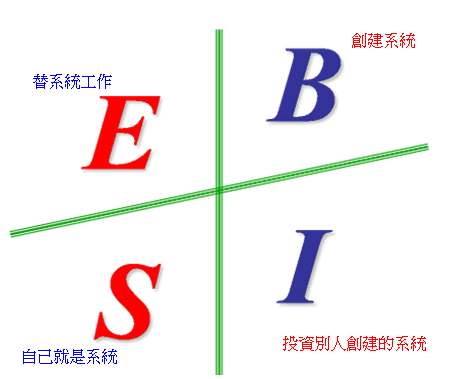 Build Your Own Business by Converting Spending into Earning
Salary
Investment
Savings
Expenses
UnFranchiseTM Business
SHOP.COM
Shopping Annuity
Follow your goal
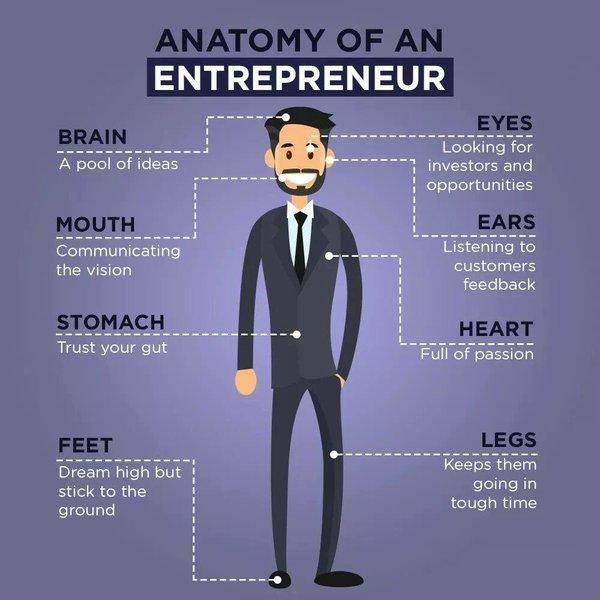 Spirit of an Enterpreneur
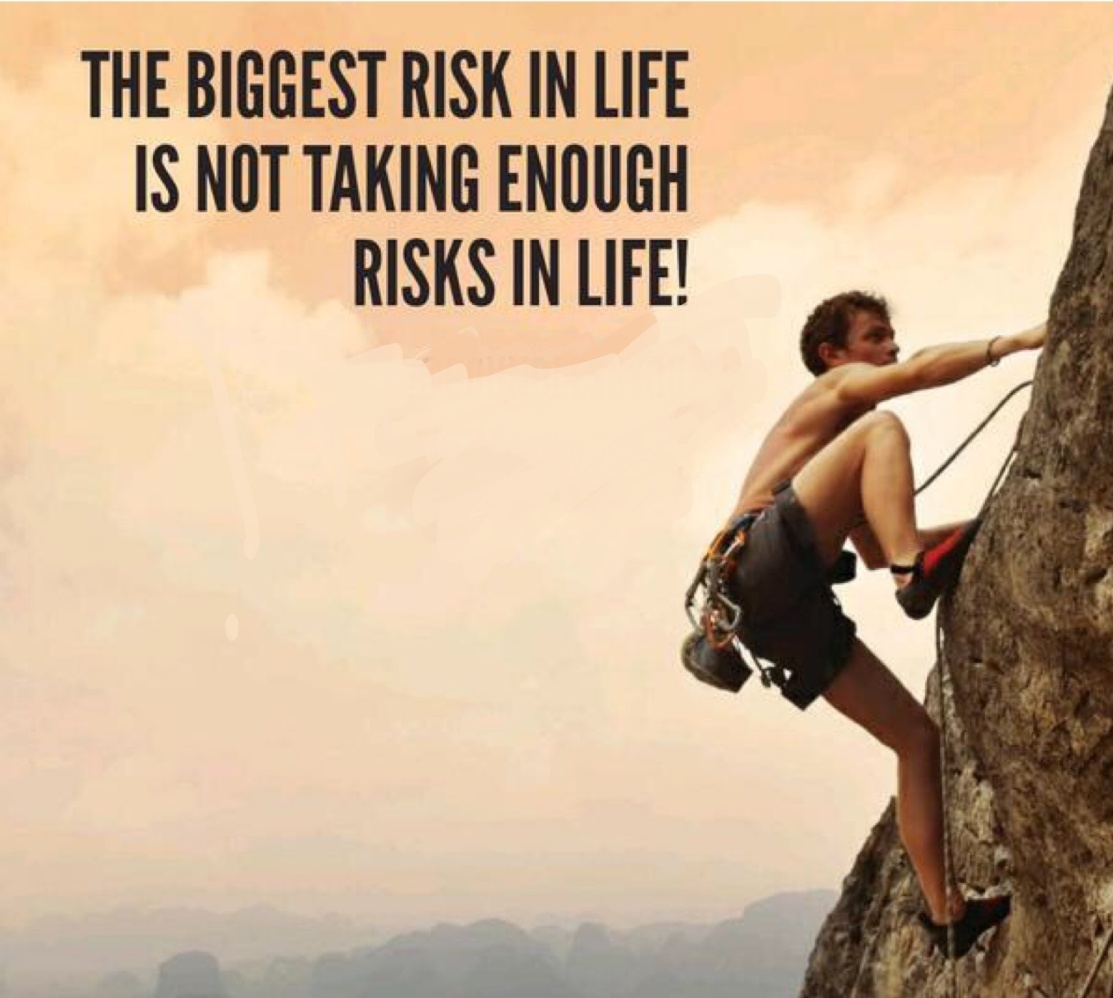 Breakthrough and Grow
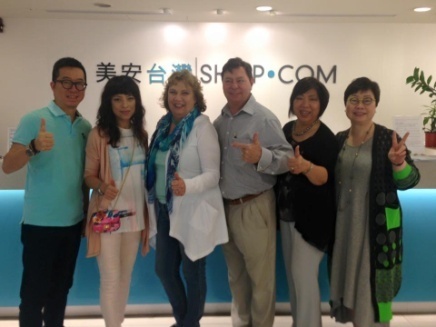 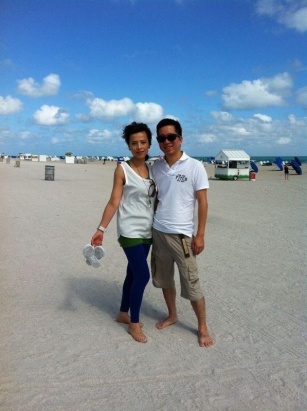 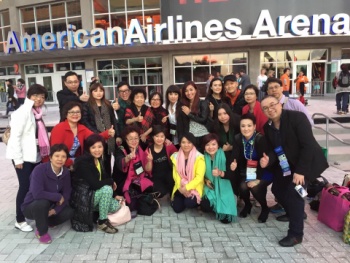 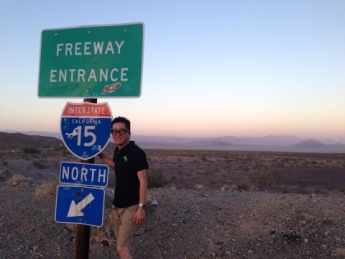 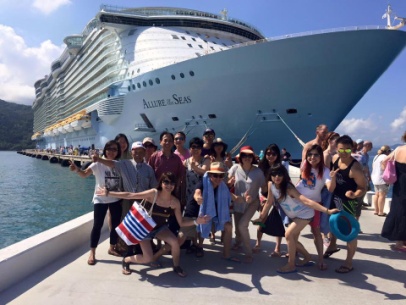 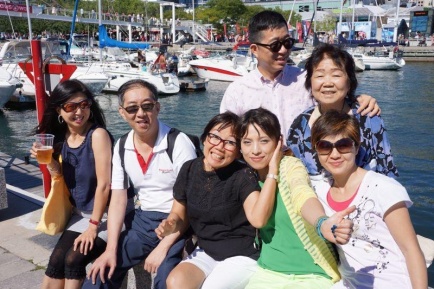 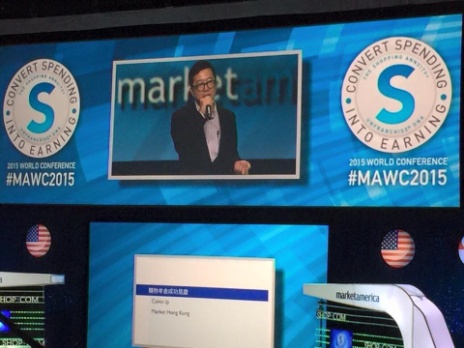 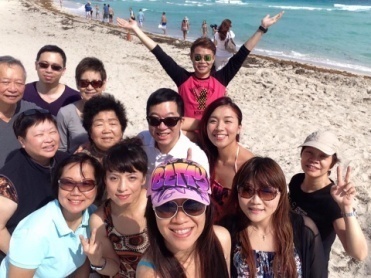 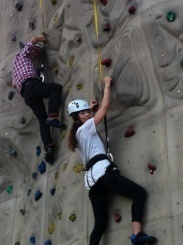 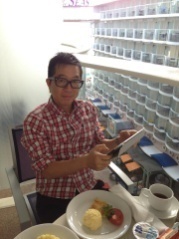 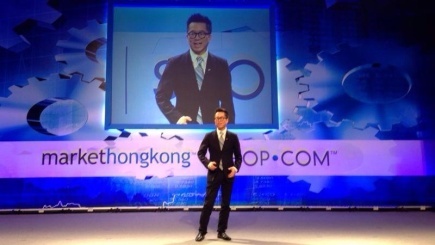 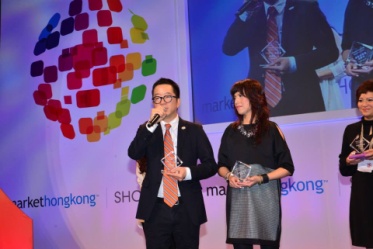 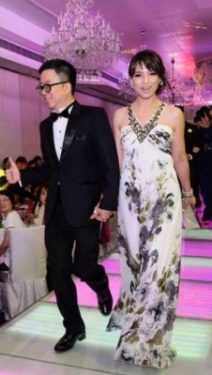 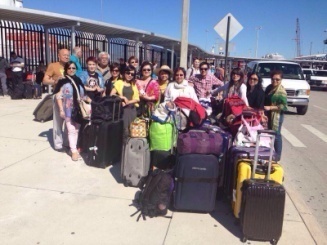 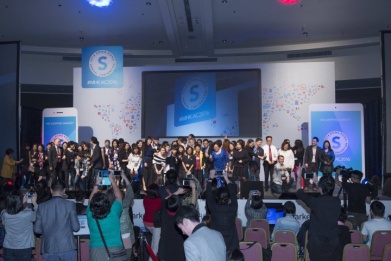 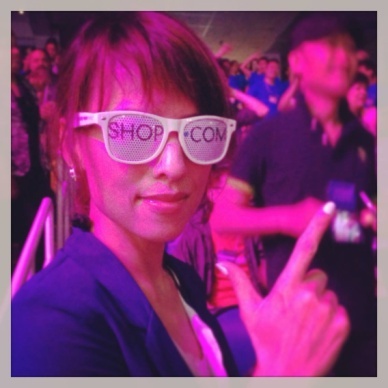 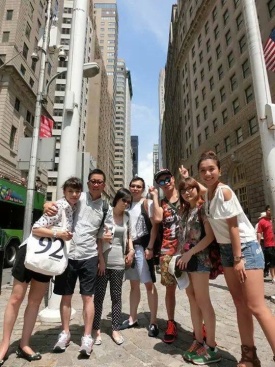 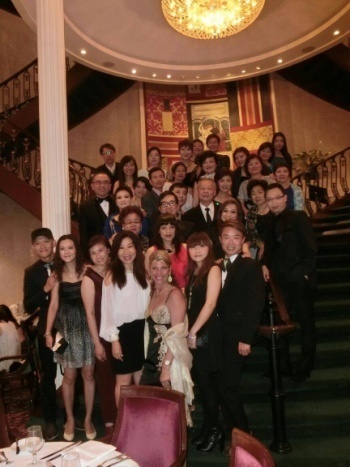 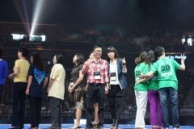 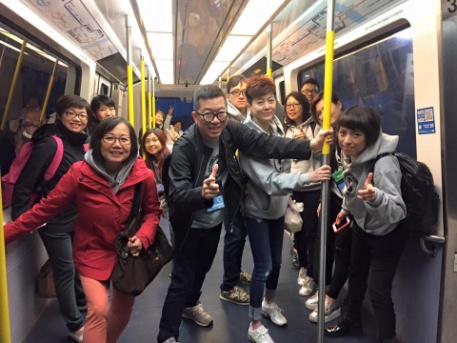 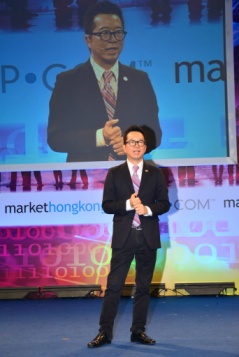 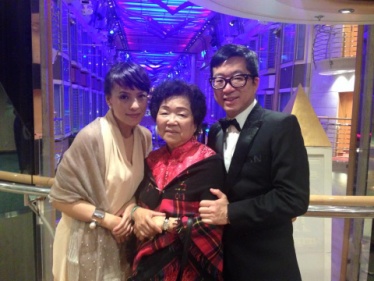 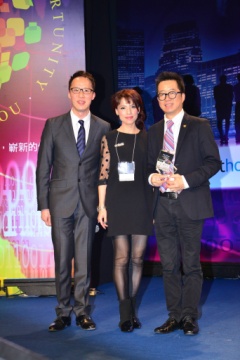 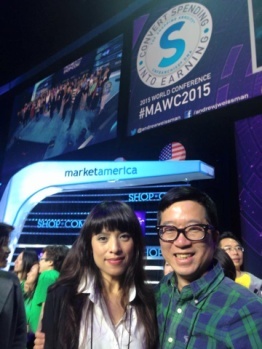 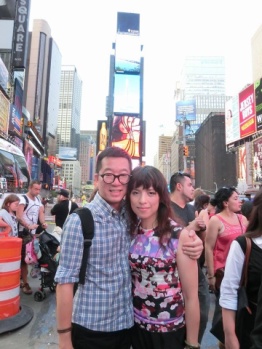 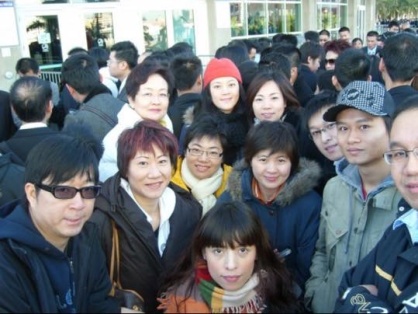 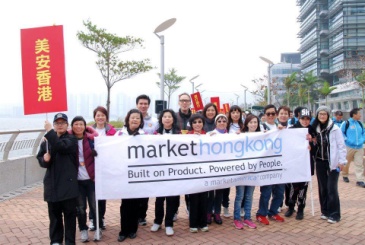 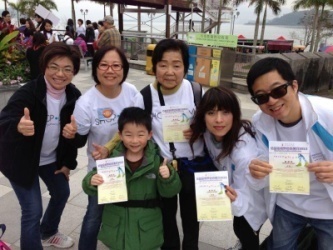 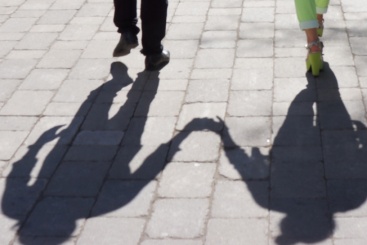 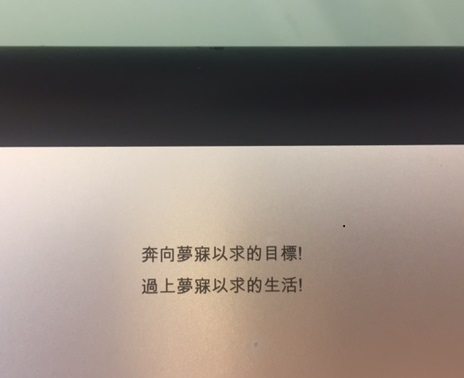 Go confidently in the direction of your dreams. 
Live the life you've imagined.
Henry Thoreau
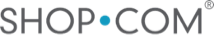 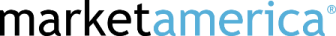 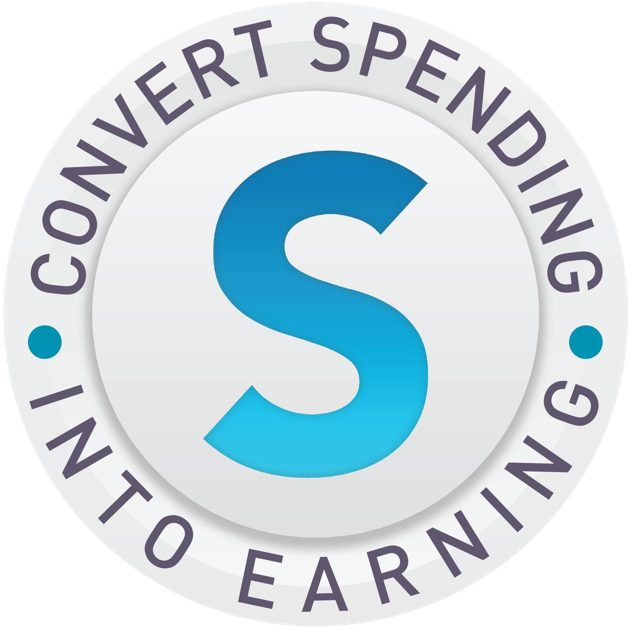 The Shopping Annuity™
Convert Spending Into Earning
[Speaker Notes: TRAINERS NOTES:Welcome guests.  Let them know that why you’re excited to be sharing this revolutionary concept with them.
It gives everyone a chance to enjoy the benefits of annuity without having to fund it with discretionary income, but rather with money they are already spending
We are going to show you how you could create a residual income for yourself by simply changing how you shop and duplicating it with your team
This plan is essentially rocket fuel for the MPCP.  
Share any of your personal success or team’s success with the Shopping Annuity]